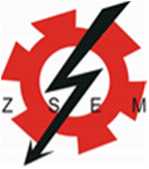 EGZAMIN POTWIERDZAJACY KWALIFIKACJE 
W ZAWODACH 
STYCZEŃ 2021
		Wytyczne dotyczqce organizowania i 
przeprowadzania egzaminu potwierdzającego 
kwalifikacje w zawodach w sesji zimowej 2021 .
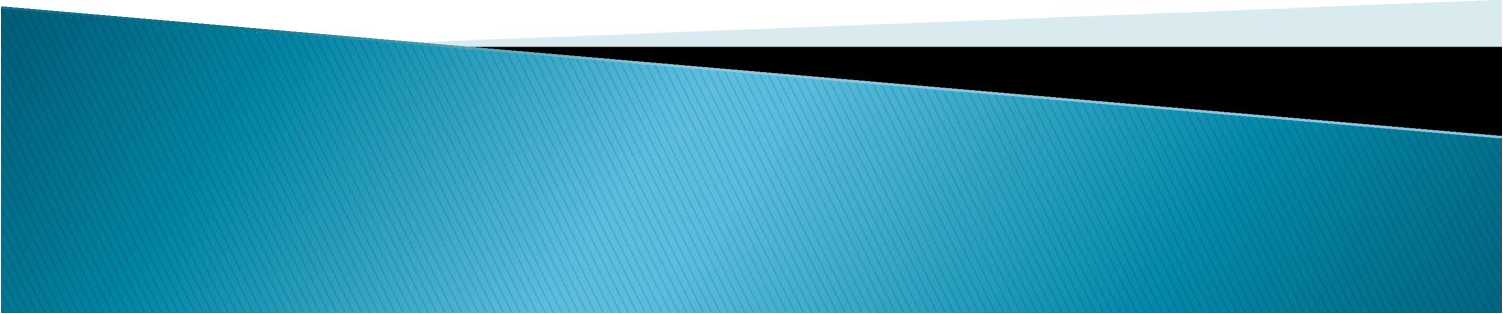 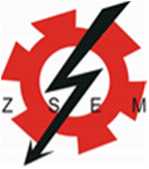 Zapoznaj się:
Harmonogram egzaminow w sesji styczeń 2021
Harmonogram egzaminów zawodowych 


Wytyczne organizowania egzaminów w sesji styczeń 2021
Wytyczne dotyczące organizowania i przeprowadzania egzaminu potwierdzającego kwalifikacje w zawodzie (EPKwZ) i egzaminu zawodowego (EZ) w sesji zimowej (styczeń – luty) 2021 r
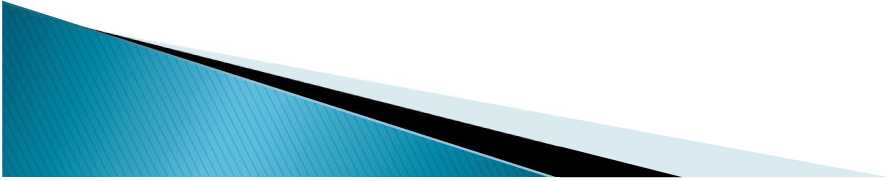 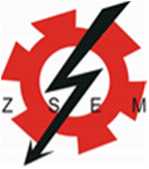 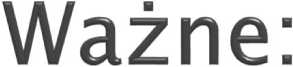 ►    Pamiętaj o terminie egzaminów, które będziesz zdawał(ła) w tej sesji (data, godzina, sala egzaminacyjna).
►    Przed egzaminem upewnij się, w której sali zdajesz egzamin (harmonogram zamieszczony jest na stronie szkoły oraz wywieszony na tablicy w holu głownym).
►    Nie zapomnij o dowodzie osobistym i czarnym długopisie.
►    Pamiętaj o bezwzględnym zakazie wnoszenia urządzeń telekomunikacyjnych na salę w , której będziesz zdawał(ła) egzamin.
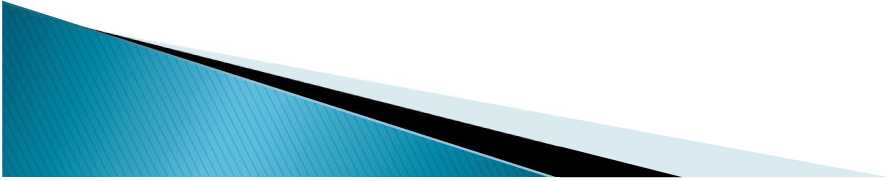 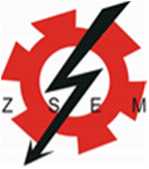 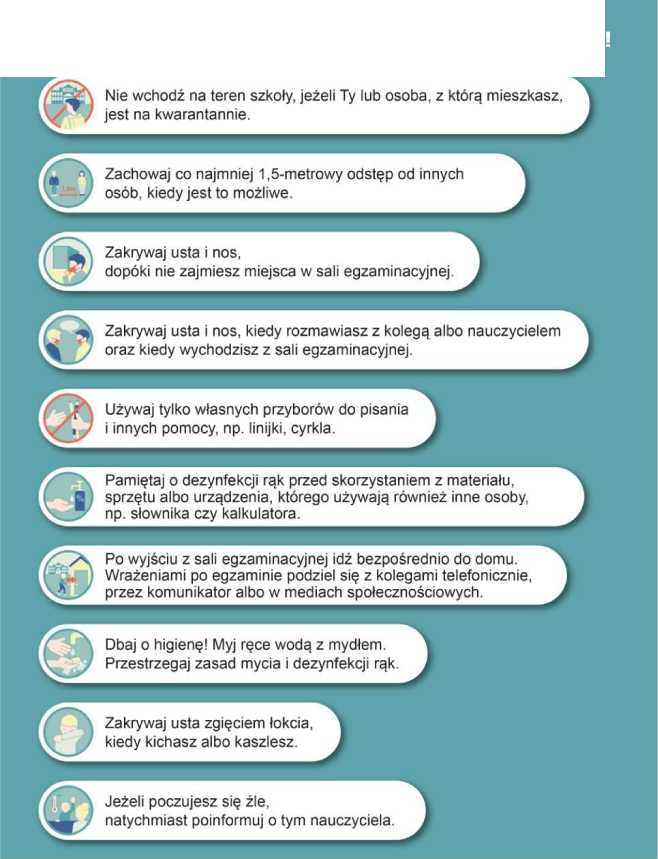 O CZYM NALEZY PAMI^TAC PODCZAS EGZAMINU
o
CENTRALNA KOMISJA EGZAMIN ACYJNA
MINISTERSTWO
EDUKACJI
NARODOWEJ
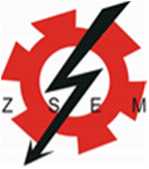 Zdający oraz inne osoby biorące udział  w
         
organizowamu  i  przeprowadzaniu egzammów
◦    Na egzamin może przyjść wyłącznie osoba zdrowa, bez objawów chorobowych .
◦    Zdający nie może przyjść na egzamin, jezeli przebywa w domu z osobą na kwarantannie lub izolacji w warunkach domowych albo sam jest objęty kwarantanną lub izolacją w warunkach domowych.
◦    Rodzic/Prawny opiekun nie może wejść na teren szkoły, z wyjątkiem sytuacji, kiedy zdający wymaga pomocy np. w poruszaniu się.
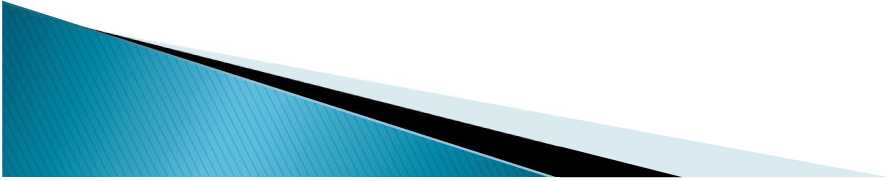 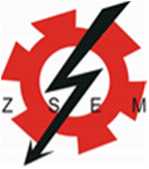 Zdający oraz inne osoby biorące udział  w
         
organizowamu / przeprowadzaniu egzammów
◦    Zdający nie powinni wnosić na teren szkoły zbędnych rzeczy, w tym książek, telefonów komórkowych, maskotek.
◦    Na egzaminie każdy zdający korzysta z własnych przyborów piśmienniczych.
◦    Szkoła zapewnia kalkulatory dla zdających część pisemną egzaminu- po uprzedniej dezynfekcji. Zdający nie mogą pożyczać przyborów od innych zdających.
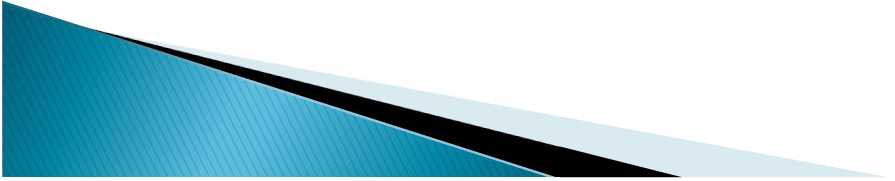 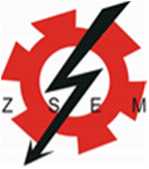 Zdający oraz inne osoby biorqce udział w
organizowaniu i przeprowadzaniu egzaminów
◦    Szkoła nie zapewnia wody pitnej. 
◦    Na terenie szkoły nie ma możliwości zapewnienia posiłków. 

		Zdający oraz osoby uczestniczące w przeprowadzaniu egzaminów będą mogły zjeść przyniesione przez siebie produkty w przerwie między egzaminami.
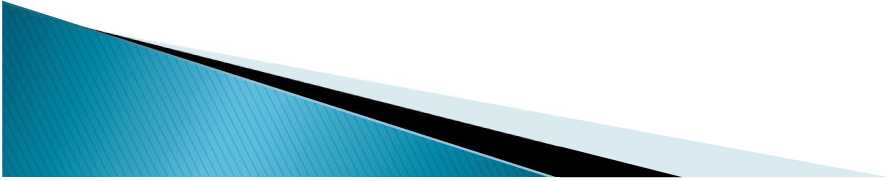 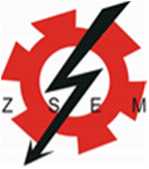 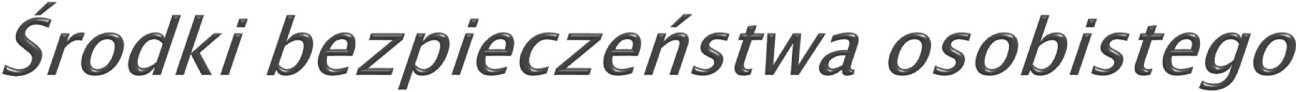 ◦    Czekając na wejście do szkoły albo sali egzaminacyjnej, zdający zachowują odpowiedni odstęp (co naimniej l ,5 m) oraz mają zakryte usta i nos.
◦    Na teren szkoły mogą wejść wyłącznie osoby z zakrytymi ustami i nosem (maseczka jedno- lub wielorazowa). Zakrywanie ust i nosa obowiazuje na terenie całej szkoły, z wyjątkiem sal egzaminacyjnych po zajęciu miejsc przez zdających. Podczas wpuszczania do sali egzaminacyjnej członek zespołu nadzorującego może poprosić zdającego o chwilowe odstonięcie twarzy w celu zweryfikowania jego tożsamosci (konieczne jest wówczas zachowanie odległość 1,5 m.
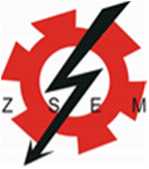 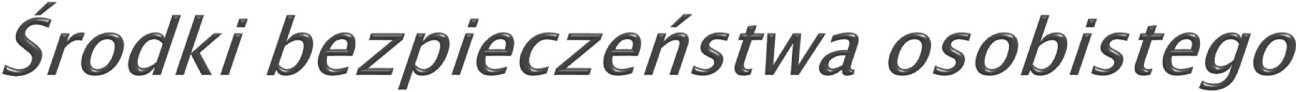 ◦ Zdający są zobowiązani zakrywać usta i nos do momentu zajecia miejsca w sali egzaminacyinej. Po zajęciu miejsca w sali egzaminacyjnej (w trakcie egzaminu) zdający ma obowiązek ponownie zakryć usta i nos, kiedy:
1.    podchodzi do niego członek zespołu nadzorującego, egzaminator, aby odpowiedzieć na zadane przez niego pytanie czy sprawdzić rezultat pośredni w części praktycznej egzaminu;
2.    wychodzi do toalety;
3.    kończy pracę z arkuszem egzaminacyjnym i wychodzi z sali egzaminacyjnej.
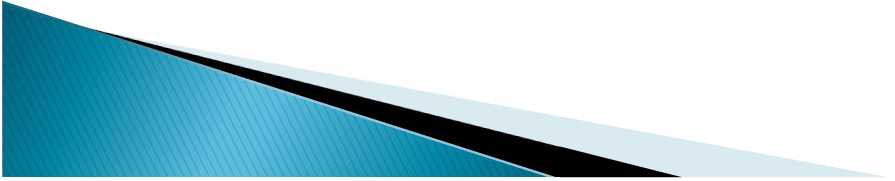 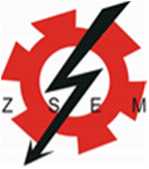 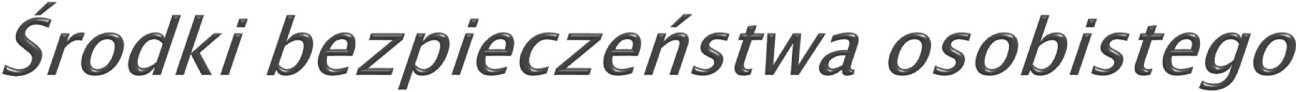 ◦ Zarówno zdający, jak i członkowie zespołu nadzorującego mogą - jeżeli uznają to za właściwe - mieć zakryte usta i nos w trakcie egzaminu, nawet po zajęciu miejsca przy stoliku (w przypadku zdających) lub kiedy obserwują przebieg egzaminu, siedząc albo stojąc (w przypadku członków zespołu nadzorującego, egzaminatorów i innych osób zaangażowanych w przeprowadzanie egzaminu w danej pracowni).
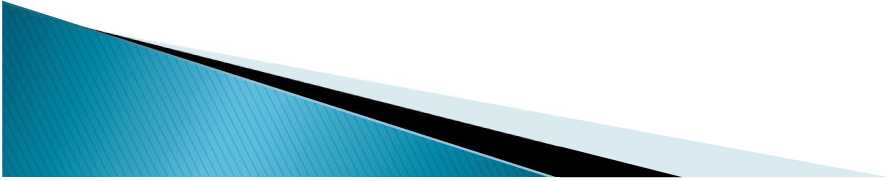 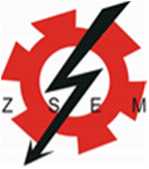 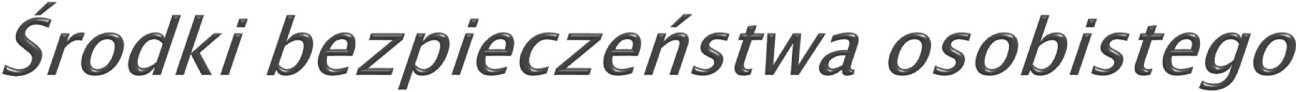 ◦ W przypadku egzaminu potwierdzającego kwalifikacje w zawodach, zdający nie mogą przebywać w sali egzaminacyjnej podczas przerw między poszczególnymi zmianami egzaminu, ze względu na konieczność przeprowadzenia dezynfekcji tych miejsc oraz sprzętu z którego korzystają zdający na egzaminie w danej sali.
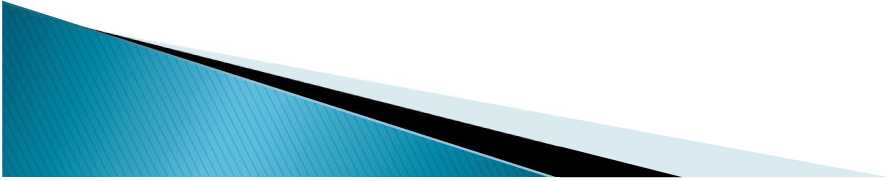 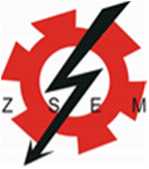 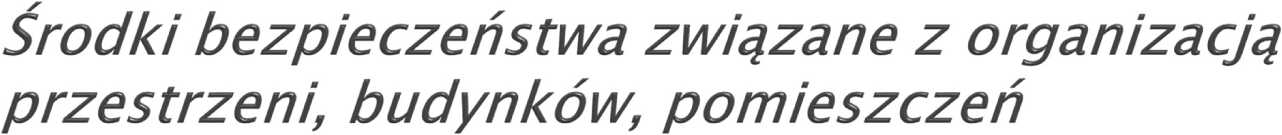 W przypadku egzaminu, na którym w pracowni znajduje się dodatkowe wspólne stanowisko, z którego może korzystać więcej niż jedna osoba, będzie ustawiony dozownik z płynem dezynfekcyjnym i zespół nadzorujacy musi poinformować zdających o konieczności korzystania z niego przed przystąpieniem do pracy na tym stanowisku.
W pracowniach komputerowych stanowiska egzaminacyjne zostaja tak zaaranżowane, że jest zachowana wymagana odległość między nimi oraz w innych przypadkach są oddzielone przegrodami
z płyt wiórowych.
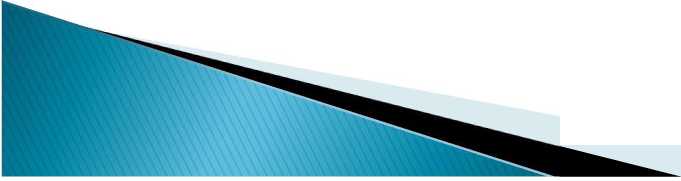 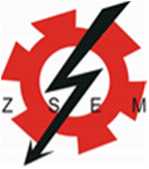 Dodatkowe procedury bezpieczehstwa w dniu egzaminu
o Należy unikać tworzenia się grup zdających przed szkołą oraz przed salą egzaminacyjną przed rozpoczęciem egzaminu oraz po jego zakończeniu.
o Zdajacy dzielą się między sobą wrażeniami z wykorzystaniem mediow społecznościowych, komunikatorów, telefonicznie, unikają spotkań w grupie, np. przy wejściu do szkoły.
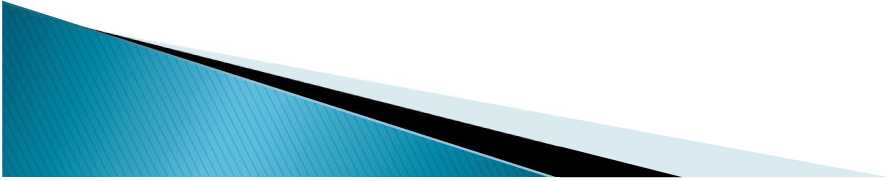 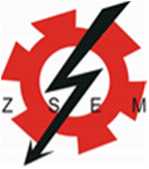 Dodatkowe procedury bezpieczeństwa w dniu egzaminu
◦    Przed wejściem na sale egzaminacyjne zdający potwierdzają swoją obecność na egzaminie, podpisując się w wykazie zdających, korzystając z własnego długopisu.
◦    Zdający może opuścić na stałe salę egzaminacyjną (jeżeli zakonczył egzamin) najpóźniej na 1 5 minut przed czasem wyznaczonym jako czas zakończenia dla niego egzaminu . W ciagu ostatnich 1 5 minut przed zakonczeniem egzaminu (nawet jezeli  zakończył egzamin) zdający nie mogą opuszczać sali egzaminacyjnej.
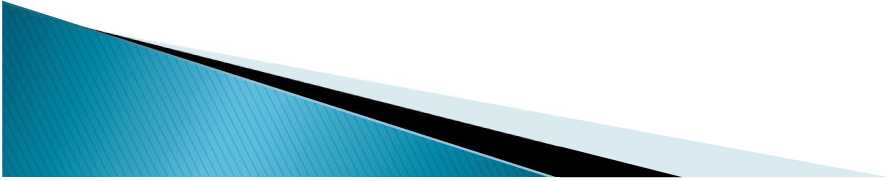 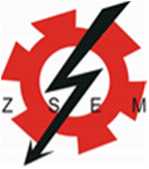 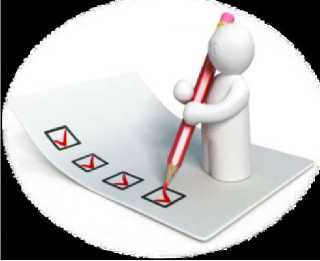 Powodzenia i do zobaczenia
Dyrekcja ZSE- M w Nowym S^czu